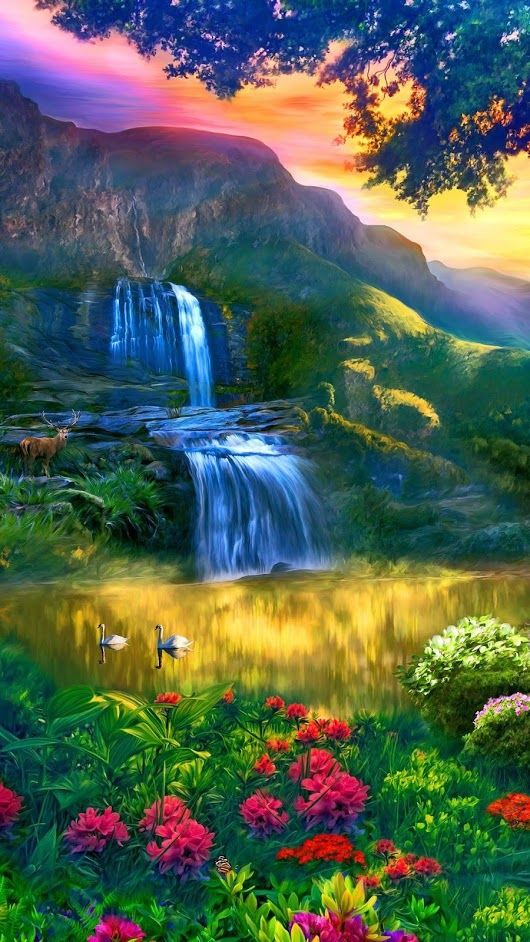 Good morning
Introduction
Hemia Afrin
Assistant teacher
Digholia (south) Govt. primary school
Digholia,Khulna.
hemia1922@gmail.com
Class:One
Subject:English
Unit:8
Lesson:4-6
Time:45 mins
Learning outcome
Students will be able to-
Listening:
3.2.1- understand simple statement.
Speaking:
1.1.2-say simple words and phrases.
Video
What’s this?
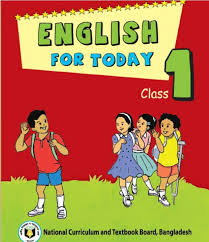 It’s a book
What’s this?
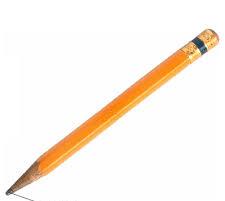 It’s a pencil
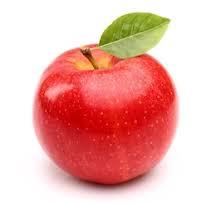 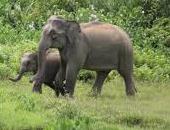 It’s an apple
It’s an elephant
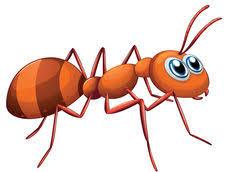 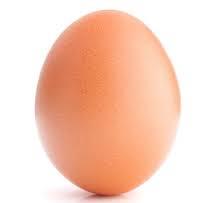 It’s an ant
It’s an egg
Lesson Declaration
What’s this?
       Page-16
Look, listen and say carefuly.
               What’s this?
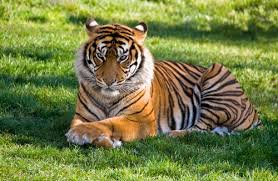 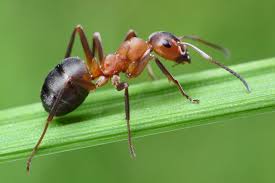 It’s a tiger
It’s an ant
What’s this?
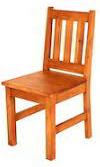 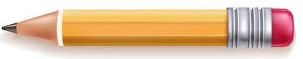 It’s a chair
It’s a pencil
What’s this?
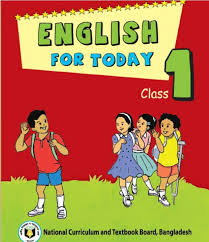 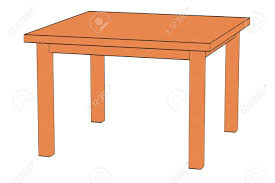 It’s a table
It’a a book
What’s this?
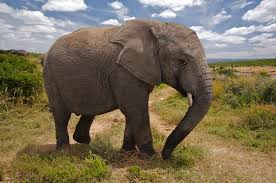 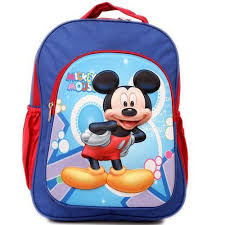 It’s an elephant
It’s a bag
wcw
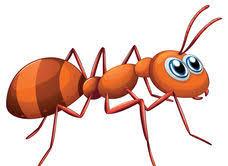 It’s an ant
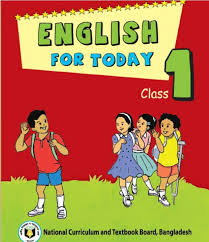 It’s a book
Group work
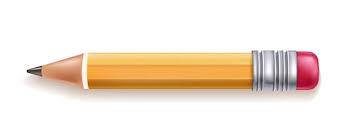 It’s an egg
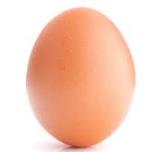 It’s a chair
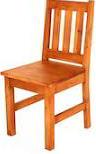 It’s a book
It’s a pencil
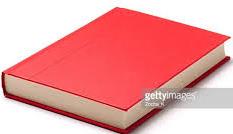 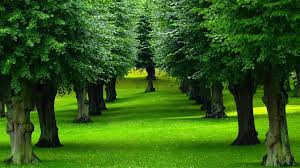 Thank  you